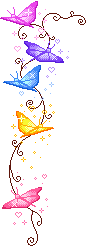 ЭКОЛОГИЧЕСКАЯ АКЦИЯ И ИГРА-ДИСКУССИЯВ РАБОТЕ С РОДИТЕЛЯМИ
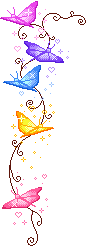 Попелкова Вероника Александровна,
воспитатель I кв. категории
"От того, как прошло детство, кто вёл ребенка за руку в детские годы,  что вошло в его разум и сердце из окружающего мира -от этого в решающей степени зависит, каким человеком станет сегодняшний малыш"./В.А.Сухомлинский/
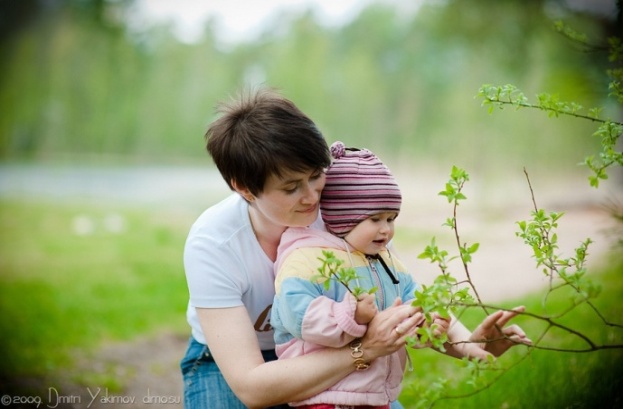 09.12.2011
2
ФОРМЫ РАБОТЫ
ТРАДИЦИОННЫЕ:

РОД. СОБРАНИЕ
КОНСУЛЬТАЦИЯ
БЕСЕДА
АНКЕТИРОВАНИЕ
НАГЛЯДНАЯ ИНФОРМАЦИЯ
СЕМИНАР-ПРАКТИКУМ
НЕТРАДИЦИОННЫЕ:

ЭКОЛОГИЧЕСКАЯ  АКЦИЯ
ИГРА-ДИСКУССИЯ
КОНКУРСЫ, ВЫСТАВКИ
УЧАСТИЕ В ЭКОЛОГИЧЕСКИХ
    ПРАЗДНИКАХ
ВСТРЕЧА ЗА КРУГЛЫМ
    СТОЛОМ
ДЕЛОВАЯ ИГРА
09.12.2011
3
ЭКОЛОГИЧЕСКАЯ АКЦИЯ
«Давайте, друзья, 
                        везде, где живём,
  Деревья посадим, 
                            сады разведём.
  Давайте будем
                      к тому стремиться,                  
  Чтоб нас любили 
                            и зверь и птица,И доверяли повсюду нам,Как самым лучшим 
                          своим друзьям!»
09.12.2011
4
АКЦИЯ
– ЭТО СОЦИАЛЬНО ЗНАЧИМОЕ, 
ДЕЯТЕЛЬНОСТНОЕ, 
КОМПЛЕКСНОЕ, 
СОБЫТИЙНОЕ 
МЕРОПРИЯТИЕ. 

ИМЕЕТ ПРОТЯЖЕННОСТЬ 
ВО ВРЕМЕНИ
09.12.2011
5
Цель : формирование экологической культуры, сознания и мировоззрения.
Задачи: 
формировать познавательный интерес,
коммуникативные способности,
гуманистическое отношение,
эстетическую отзывчивость, 
прививать трудовые навыки.
09.12.2011
6
АЛГОРИТМ ПРОВЕДЕНИЯ АКЦИИ
ЦЕЛЬ
ЗАДАЧИ
ОБЪЕКТ
УЧАСТНИКИ
ЭТАПЫ:
подготовительный
организационно-практический
аналитический
09.12.2011
7
Э К О Л О Г И Ч Е С К А Я     А К Ц И Я

"П О К О Р М И Т Е     П Т И Ц 
З И М О Й"
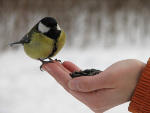 09.12.2011
8
ЦЕЛЬ:
расширение знаний детей о зимующих птицах, 
развитие толерантности, чувства сопричастности к общему делу,
привлечение детей и родителей к активному участию 
в экологической акции
09.12.2011
9
ЗАДАЧИ:
привлечь детей и родителей к участию в природоохранной деятельности
пробудить чувство гордости и ответственности за нашу природу
наблюдать за зимующими птицами
воспитывать любовь и  гуманное отношение к живой природе
09.12.2011
10
ПОЛОЖЕНИЕО ПРОВЕДЕНИИ ЭКОЛОГИЧЕСКОЙ АКЦИИ
Цель 
Задачи
Руководство
Участники
Время  проведения
Итог акции
09.12.2011
11
Э К О Л О Г И Ч Е С К А Я   А К Ц И Я
" С О Х Р А Н И М   М И Р   П Т И Ц "
09.12.2011
12
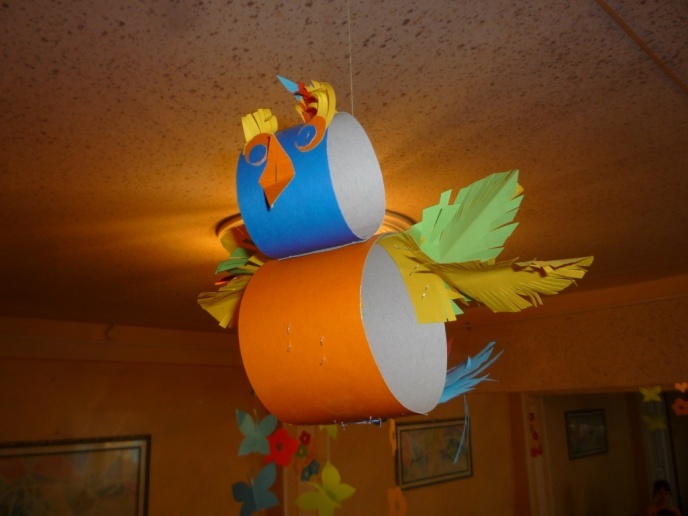 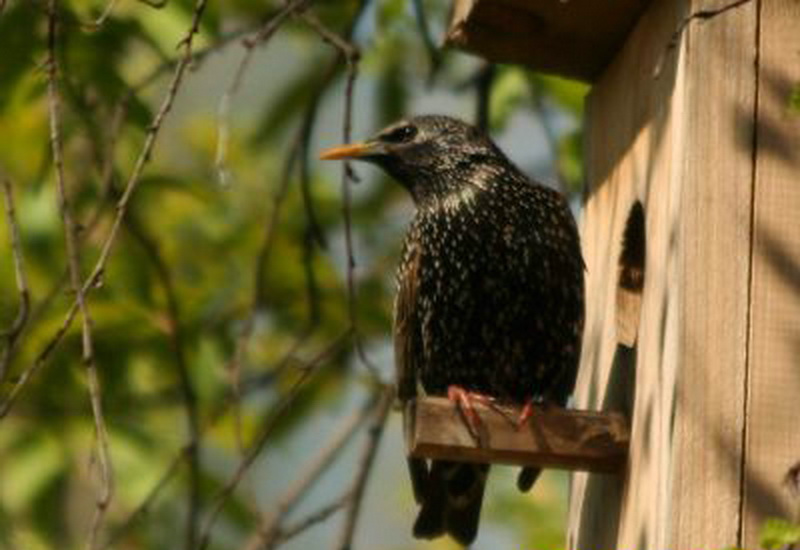 09.12.2011
13
ЭКОЛОГИЧЕСКАЯ АКЦИЯ
"ЕЛОЧКА - ЗЕЛЕНАЯ ИГОЛОЧКА"
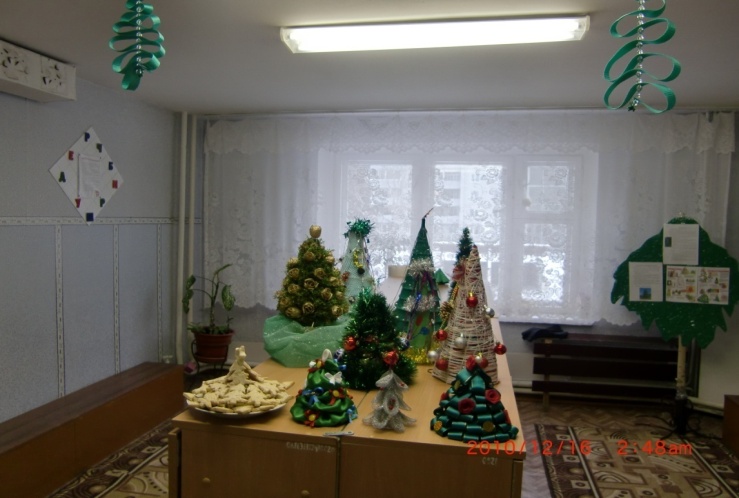 09.12.2011
14
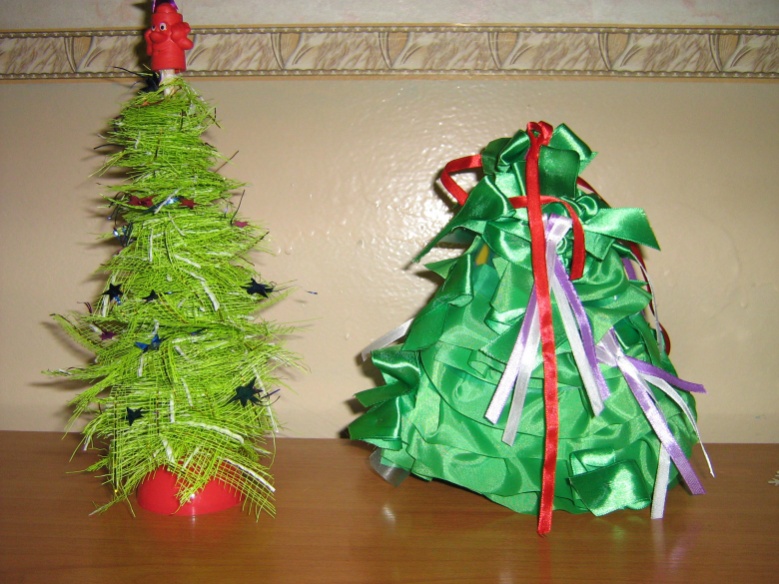 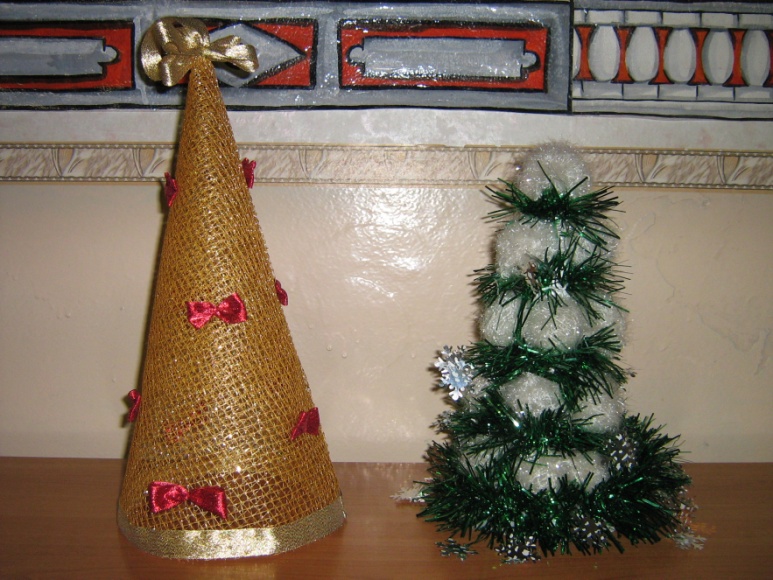 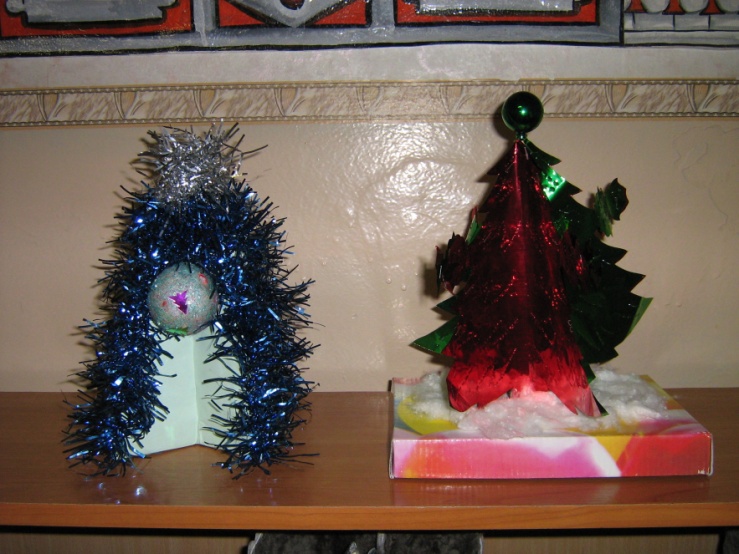 15.03.2012
15
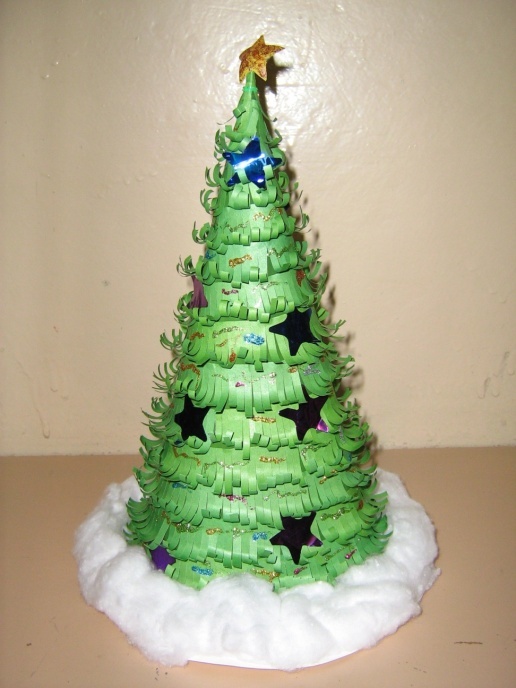 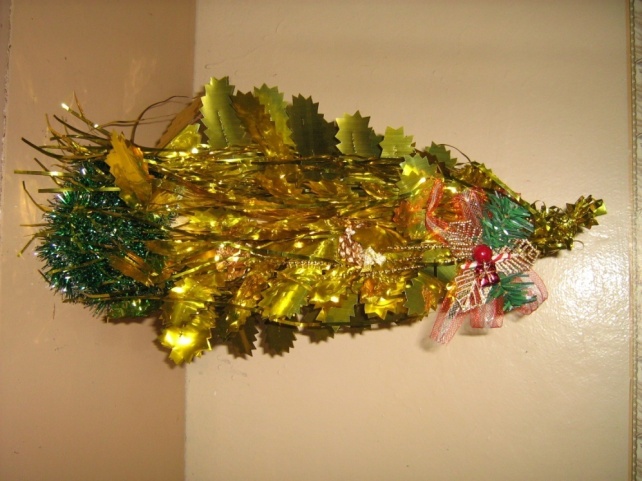 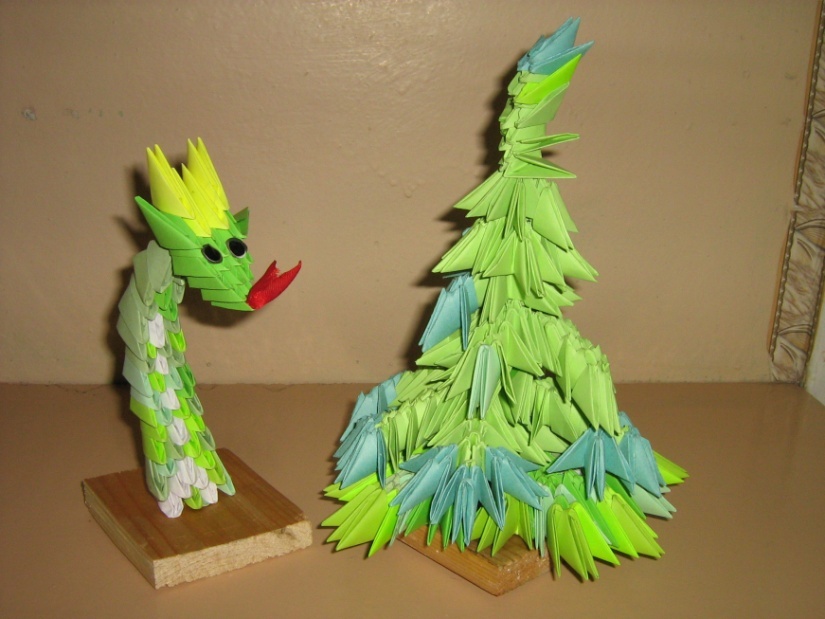 15.03.2012
16
И Г Р А – Д И С К У СС И Я   Д Л Я    Р О Д И Т Е Л Е Й
09.12.2011
17
ДИСКУССИЯ
СПОСОБ ОРГАНИЗАЦИИ СОВМЕСТНОЙ ДЕЯТЕЛЬНОСТИ С ЦЕЛЬЮ ИНТЕНСИФИКАЦИИ ПРОЦЕССА ПРИНЯТИЯ РЕШЕНИЙ В ГРУППЕ ПОСРЕДСТВОМ ОБСУЖДЕНИЯ КАКОГО-ЛИБО ВОПРОСА ИЛИ ПРОБЛЕМЫ
09.12.2011
18
РЕКОМЕНДАЦИИ ПО ПРОВЕДЕНИЮ ДИСКУССИИ
ПРОСТРАНСТВО
 ДЕМОНСТРАЦИОННАЯ ДОСКА
 АУДИО-, ВИДЕО ЗАПИСЬ 
 РАСПОЛОЖЕНИЕ – ЗА СТОЛАМИ
 ВРЕМЕННЫЕ РАМКИ
 ОПРЕДЕЛЕНИЕ ТЕМЫ
ФОРМУЛИРОВКА ЦЕЛИ
09.12.2011
19
ЭТАПЫ ДИСКУССИИ
СООБЩЕНИЕ ТЕМЫ И ЦЕЛИ
РАСПРЕДЕЛЕНИЕ РОЛЕЙ
ОПРЕДЕЛЕНИЕ НОРМ РАБОТЫ В ГРУППЕ
ВОПРОСЫ ДЛЯ ОБСУЖДЕНИЯ
СТРОГОЕ СОБЛЮДЕНИЕ ПРИНЯТЫХ НОРМ И РЕГЛАМЕНТА
ПРОМЕЖУТОЧНЫЕ ИТОГИ
ЗАВЕРШАЮЩИЙ РАУНД
ПОДВЕДЕНИЕ ИТОГОВ ДИСКУССИИ
09.12.2011
20
ПРАВИЛА ПОВЕДЕНИЯ
Я критикую идеи, а не людей.
Моя цель не в том, чтобы «победить», а в том, чтобы прийти к наилучшему решению.
Я побуждаю каждого из участников к тому, чтобы участвовать в обсуждении.
Я выслушиваю соображение каждого, даже если не согласен с ними.
Я сначала выясняю все идеи и факты, относящиеся к разным позициям.
Я стремлюсь осмыслить и понять все взгляды на проблему.
Я изменяю свою точку зрения под воздействием фактов и убедительных аргументов.
09.12.2011
21
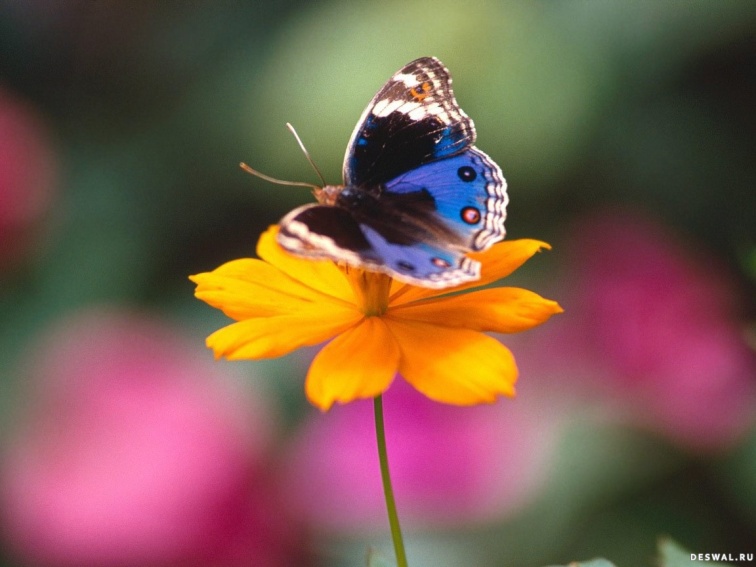 С П А С И Б О   З А   В Н И М А Н И Е !
09.12.2011
22